NOVEMBER
Caring Calendar
5
4
6
7
3
2
1
Do a chore for someone in your family
Donate clothes or toys you outgrew
Call a far away friend or relative
10
12
11
13
14
8
9
Create placemats for Meals on Wheels
Tell someone a funny joke
Make a thank you card for someone
Donate food to a food pantry
19
20
16
17
18
15
21
Leave a kindness rock for someone to find
Share a Book
Pick up litter in your neighborhood
22
23
26
27
28
24
25
Make a card for someone in a nursing home
Tell your family why you are thankful for them
Collect and donate socks for the homeless
29
30
Share an inspirational quote with your class
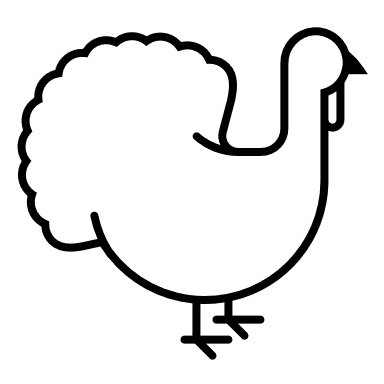 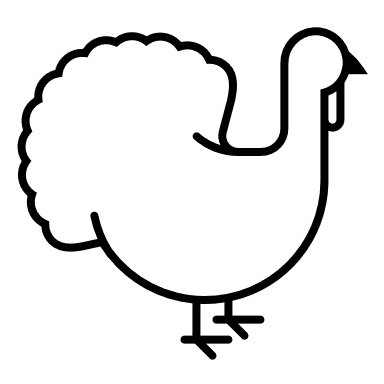 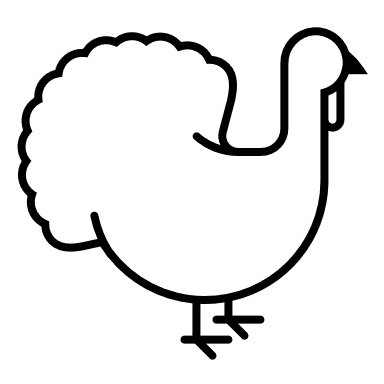 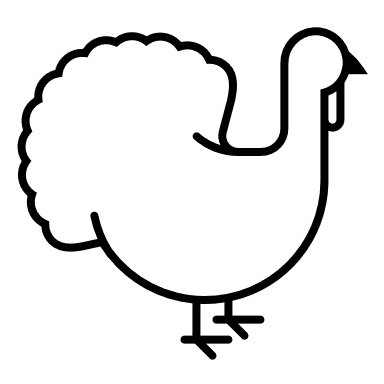 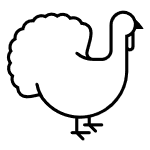